常州扬子餐饮管理有限公司
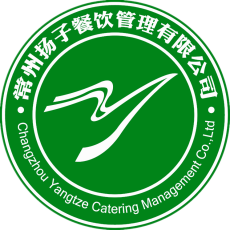 扬子菜学生午餐（4.19-4.23）
4.19
菜品示范（星期一）
主辅料配比及烹调方式
营养分析
4.20
菜品示范（星期二）
主辅料配比及烹调方式
营养分析
4.21
菜品示范（星期三）
主辅料配比及烹调方式
营养分析
4.22
菜品示范（星期四）
主辅料配比及烹调方式
营养分析
4.23
菜品示范（星期五）
主辅料配比及烹调方式
营养分析